Evaluation des besoins en termes d'accompagnement, de conseil et de formation continue pour l’agriculture biologique et biodynamique
Un projet de Demeter Suisse, en collaboration avec le FiBL, financé par Bio Suisse
Coordination de projet: Association Romande de BiodynamiePartenaires de projet: Demeter Schweiz, FiBL, Bio Aargau, Bio Ostschweiz, Bio Valais, Bio Vaud
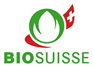 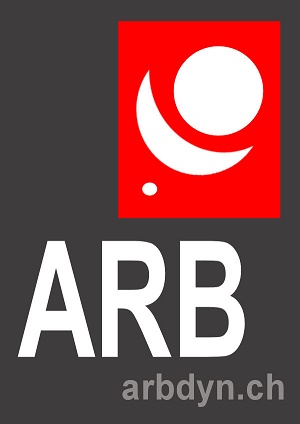 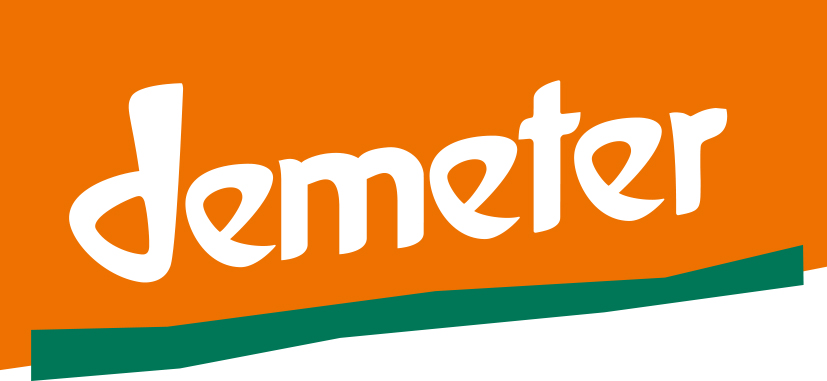 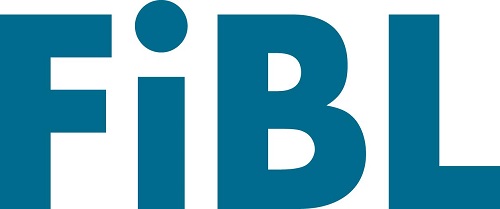 A . Structuration des exploitations1.  Types d’exploitation
Evaluation formation continue - Projet OM Bio Suisse 2022
A . Structuration des exploitations 2. Nombre de secteurs d’activités sur le domaine
Evaluation formation continue - Projet OM Bio Suisse 2022
A . Structuration des exploitations3.  Activités des domaines en polyculture-élevage
Evaluation formation continue - Projet OM Bio Suisse 2022
A. Structuration des exploitations4. Taille des domaines (ha)
A. Structuration des exploitations5. Certification actuelle
Autres certifications : * KAG Freiland, Regenerative Landwirtschaft, Delinat
A. Structuration des exploitations 6. Années de certification (Bio Suisse ou Demeter)
Evaluation formation continue - Projet OM Bio Suisse 2022
A. Structuration des exploitations 7. Votre chemin vers l‘agriculture biologique ?
Evaluation formation continue - Projet OM Bio Suisse 2022
B. Questions concernant la formation continue1. Participation à une ou plusieurs formations ces dernières 2 ans
Evaluation formation continue - Projet OM Bio Suisse 2022
B. Questions concernant la formation continue2. Sources d'informations concernant l'offre de formation continue
Evaluation formation continue - Projet OM Bio Suisse 2022
B. Questions concernant la formation continue3. Sources d'informations préférées pour l’apprentissage autonome
Evaluation formation continue - Projet OM Bio Suisse 2022
B. Questions concernant la formation continue4. Satisfaction avec l’offre de formation pour les producteurs de Bio Suisse et Demeter
Evaluation formation continue - Projet OM Bio Suisse 2022
C. Formats et contextes d’apprentissage1. Contexte d’apprentissage préféré
Evaluation formation continue - Projet OM Bio Suisse 2022
C. Formats et contextes d’apprentissage2. Durée idéale de la formation continue
Evaluation formation continue - Projet OM Bio Suisse 2022
C. Formats et contextes d’apprentissage3. Combien de fois par année participerez-vous à une formation continue ?
Evaluation formation continue - Projet OM Bio Suisse 2022
C. Formats et contextes d’apprentissage4. Forme préférée d’une formation continue ou d’un conseil
Evaluation formation continue - Projet OM Bio Suisse 2022
D. Intérêt selon les thématiquesFertilité et protection des sols
Evaluation formation continue - Projet OM Bio Suisse 2022
D. Intérêt pour la formation continueGrandes cultures
Evaluation formation continue - Projet OM Bio Suisse 2022
D. Intérêt pour la formation continueElevage bovin
Evaluation formation continue - Projet OM Bio Suisse 2022
D. Intérêt pour la formation continueElevage de volaille
Evaluation formation continue - Projet OM Bio Suisse 2022
D. Intérêt pour la formation continueElevage de porcs
Evaluation formation continue - Projet OM Bio Suisse 2022
D. Intérêt pour la formation continueCompostage
Evaluation formation continue - Projet OM Bio Suisse 2022
D. Intérêt pour la formation continueMaraîchage
Evaluation formation continue - Projet OM Bio Suisse 2022
D. Intérêt pour la formation continueArboriculture
Evaluation formation continue - Projet OM Bio Suisse 2022
D. Intérêt pour la formation continueViticulture
Evaluation formation continue - Projet OM Bio Suisse 2022
D. Intérêt pour la formation continueTransformation au domaine et vente directe
Evaluation formation continue - Projet OM Bio Suisse 2022
D. Intérêt pour la formation continueDiversification des systèmes de cultures
Evaluation formation continue - Projet OM Bio Suisse 2022
D. Intérêt pour la formation continueAgriculture biodynamique
Evaluation formation continue - Projet OM Bio Suisse 2022
E. Coûts liés à la formation continue1. Prix maximal pour une journée de formation continue (sans repas)
Evaluation formation continue - Projet OM Bio Suisse 2022
E. Coûts liés à la formation continue2. Contribution des fédérations (Bio Suisse ou Demeter) pour la formation continue
Evaluation formation continue - Projet OM Bio Suisse 2022
F. Questions générales1. Comment êtes-vous arrivé à l'agriculture biologique ou biodynamique ?
Evaluation formation continue - Projet OM Bio Suisse 2022
F. Questions générales2. Quel est votre niveau d'éducation ? La dernière formation dans votre parcours ?
Evaluation formation continue - Projet OM Bio Suisse 2022
F. Questions généralesAppartenances des domaines ayant répondus aux questions
De quelle OM de Bio Suisse êtes-vous membre ?
Merci !
Un projet de Demeter Suisse, en collaboration avec le FiBL, financé par Bio Suisse dans le cadre des contributions de renforcement des OM.
Coordination de projet: Association Romande de BiodynamiePartenaires de projet: Demeter Schweiz, FiBL, Bio Aargau, Bio Ostschweiz, Bio Valais, Bio Vaud
Personnes de contact : Association Romande de Biodynamie : Barbara Schneider – secretariat@arbdyn.ch FiBL : Bernadette Oehen – bernadette.oehen@fibl.org
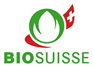 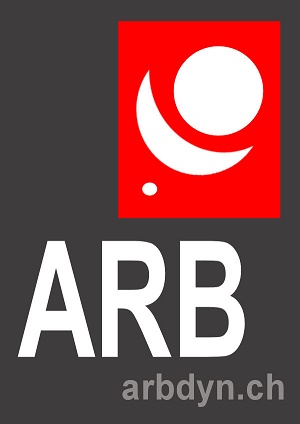 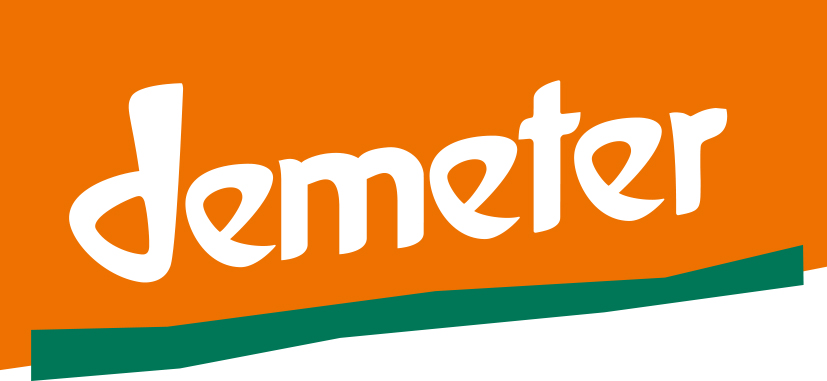 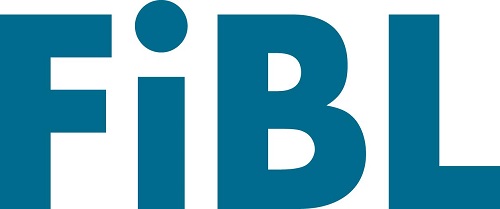